Integration status
CMOS Pixel设计讨论会
卢云鹏
高能所/实验物理中心
2019-5-10
设计模块完成情况
红色为有进展的部分
CMOS Pixel Sensor设计讨论，卢云鹏
2
Matrix
最终版已完成
Deep P-well, Analog buffer, Guard ring
具体见志岗的报告

需要少量修改
S3需要为IBIAS，IDB和ITHR提供3根独立的偏置电流线（原理图）
每个sector的16个Analog buffer中，8个接第一行，8个接第二行
CMOS Pixel Sensor设计讨论，卢云鹏
3
外围控制
与Matrix的集成基本完成
目标是以该版本为final version
具体见周扬的报告
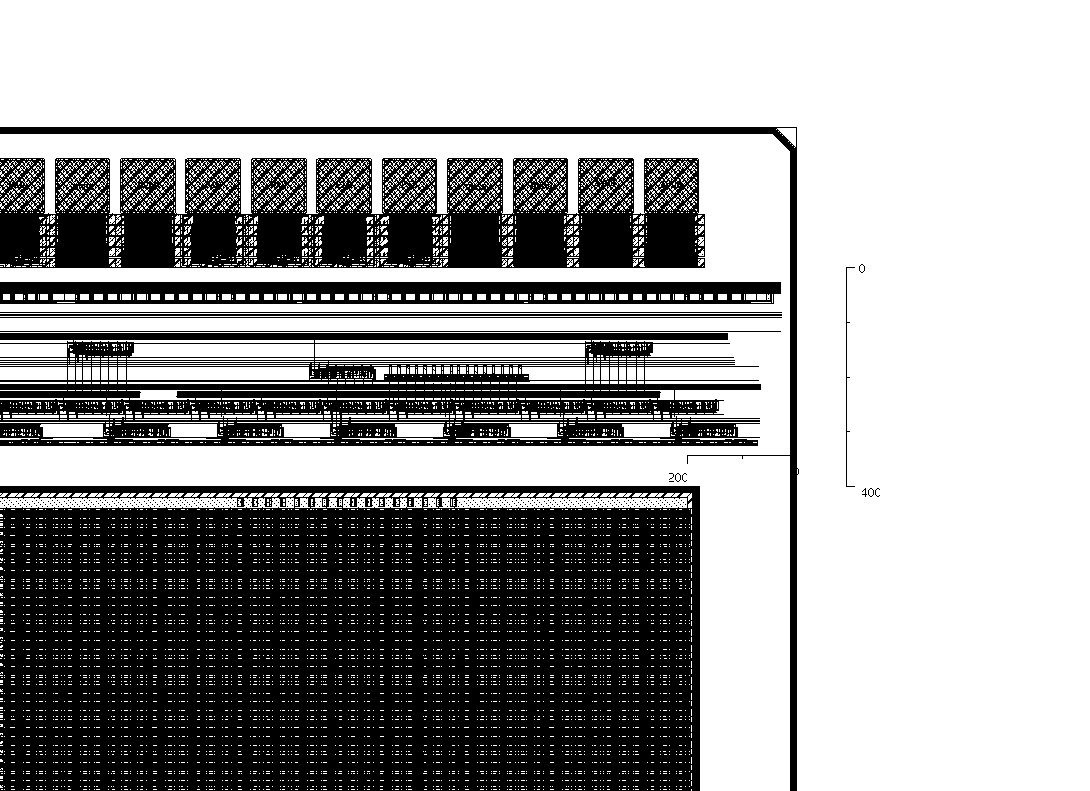 Top
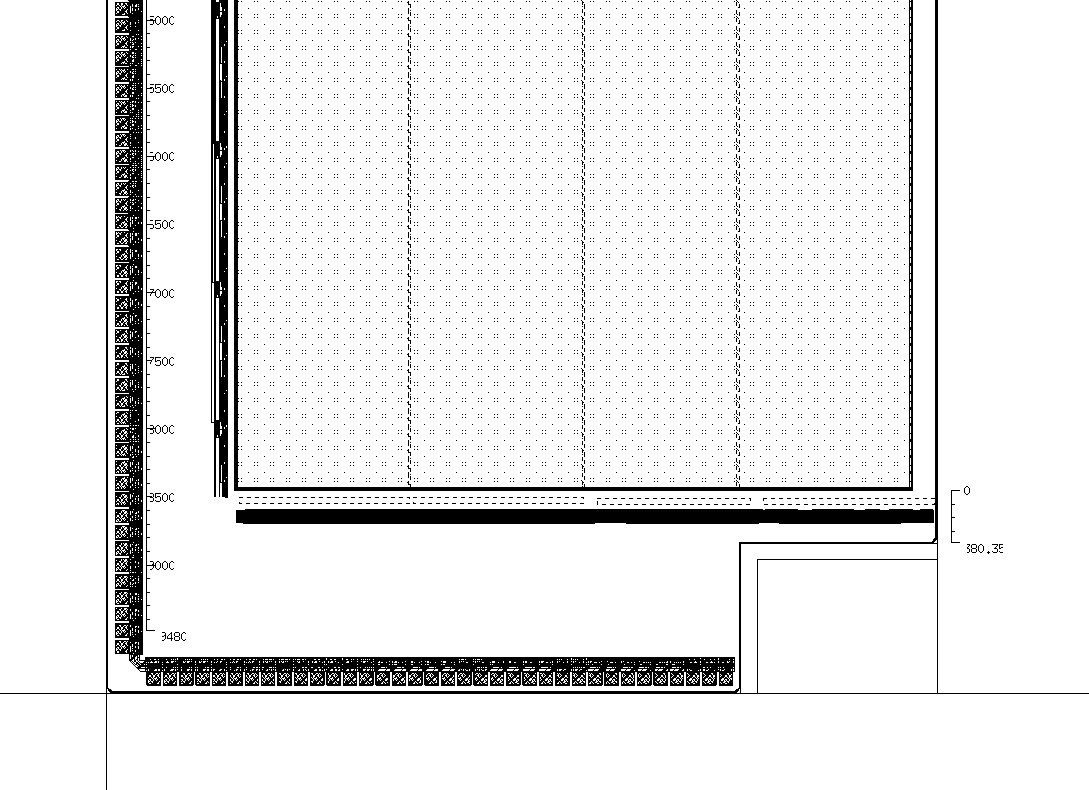 Bottom
CMOS Pixel Sensor设计讨论，卢云鹏
4
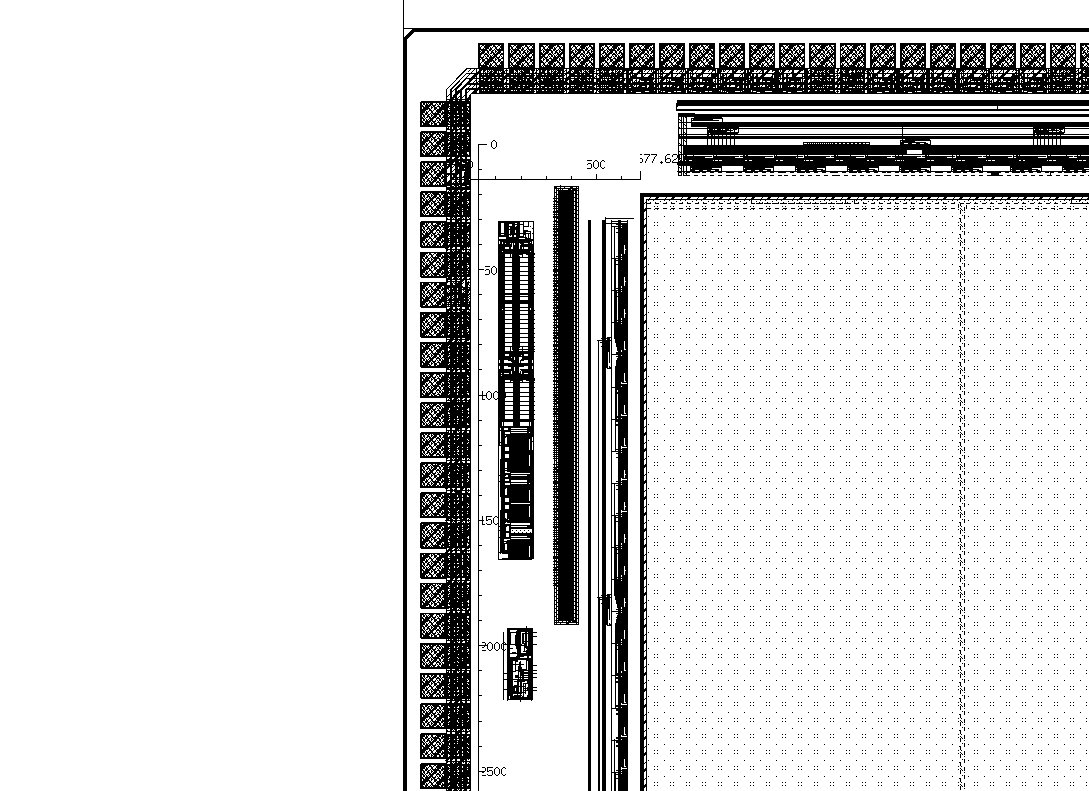 CMOS Pixel Sensor设计讨论，卢云鹏
5
DAC
原设计的电流镜调节范围针对MIC前端优化，两种前端结构的偏置电流不能独立调节（所以不能同时工作）
原用于CSA前端的电流镜MOS管尺寸需修改
张颖负责修改，针对本次流片优化
预计本周完成
CMOS Pixel Sensor设计讨论，卢云鹏
6
Peripheral readout
为了与阵列以及Cache匹配，修改方案已确定
每个Sector由64列输入改为48列输入
送给Cache的复位信号由下降沿改为低电平
FIFO的empty和full状态逻辑优化
设计实现见肖乐的报告
4月26日报告
CMOS Pixel Sensor设计讨论，卢云鹏
7
Serializer以及CHIP1/2，PLL
Serializer必须集成到设计里面，对后续工程批流片很重要
进展情况见郭迪报告
向明倾向于优先保证CHIP2
PLL从独立芯片改为设计模块才能够集成到本次设计中
CHIP1理论上也可以改为设计模块，但管脚数量非常紧张
CHIP2的版图
不划片！因此摆放方位可优化，旋转180度，或者上下/左右翻转，使高速IO的bonding wire尽量短
需增加HR层，并提供有/无HR层的DRC report
PLL
CHIP1
CHIP2
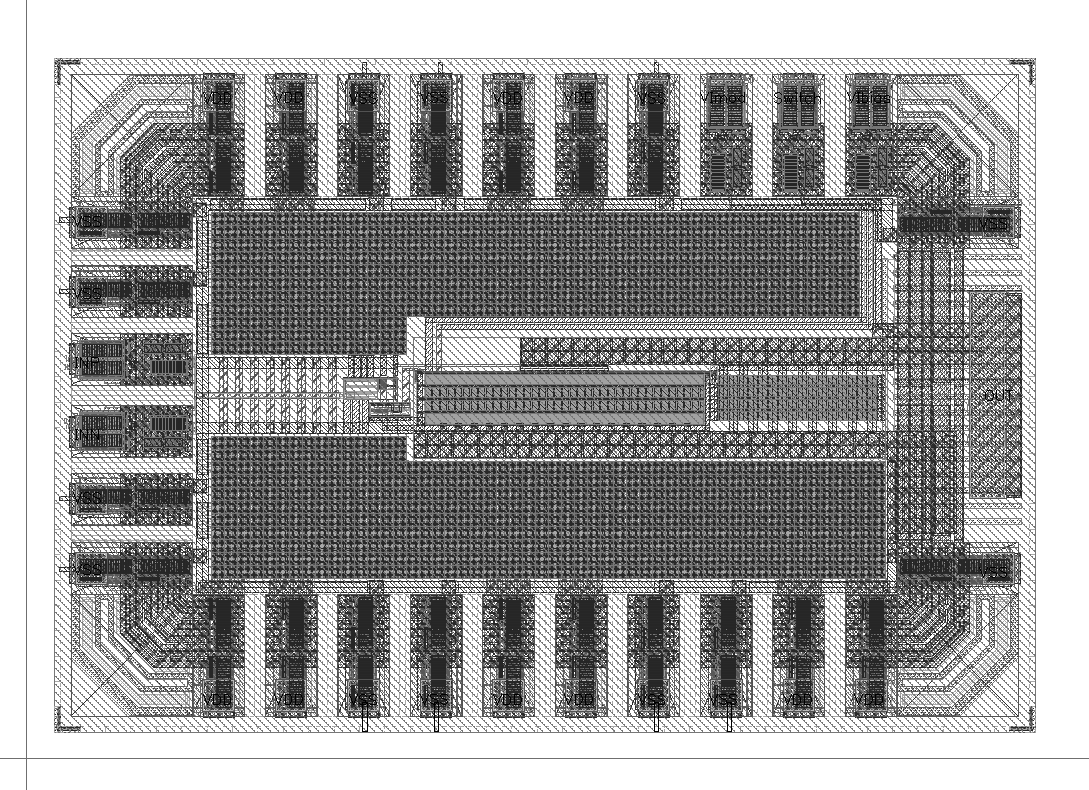 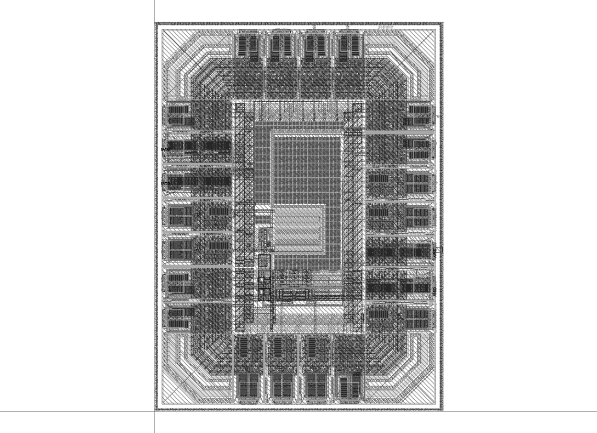 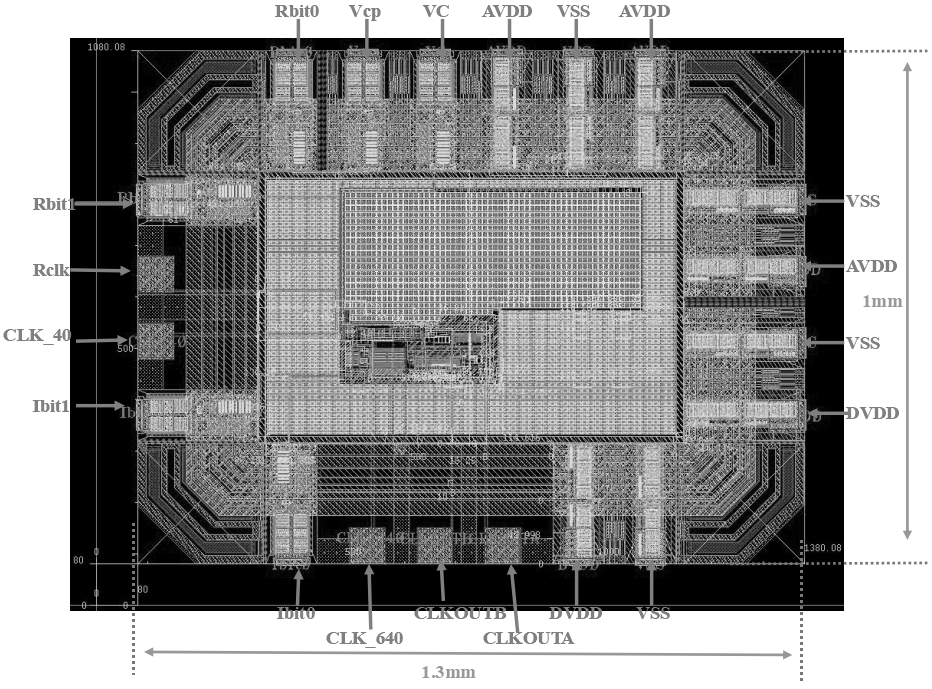 CMOS Pixel Sensor设计讨论，卢云鹏
8
BANDGAP
vpnp更改为vnpn
vpnp与高阻设计不兼容，要求Deep p-well接VSS
进展情况见张亮报告
CMOS Pixel Sensor设计讨论，卢云鹏
9
其它
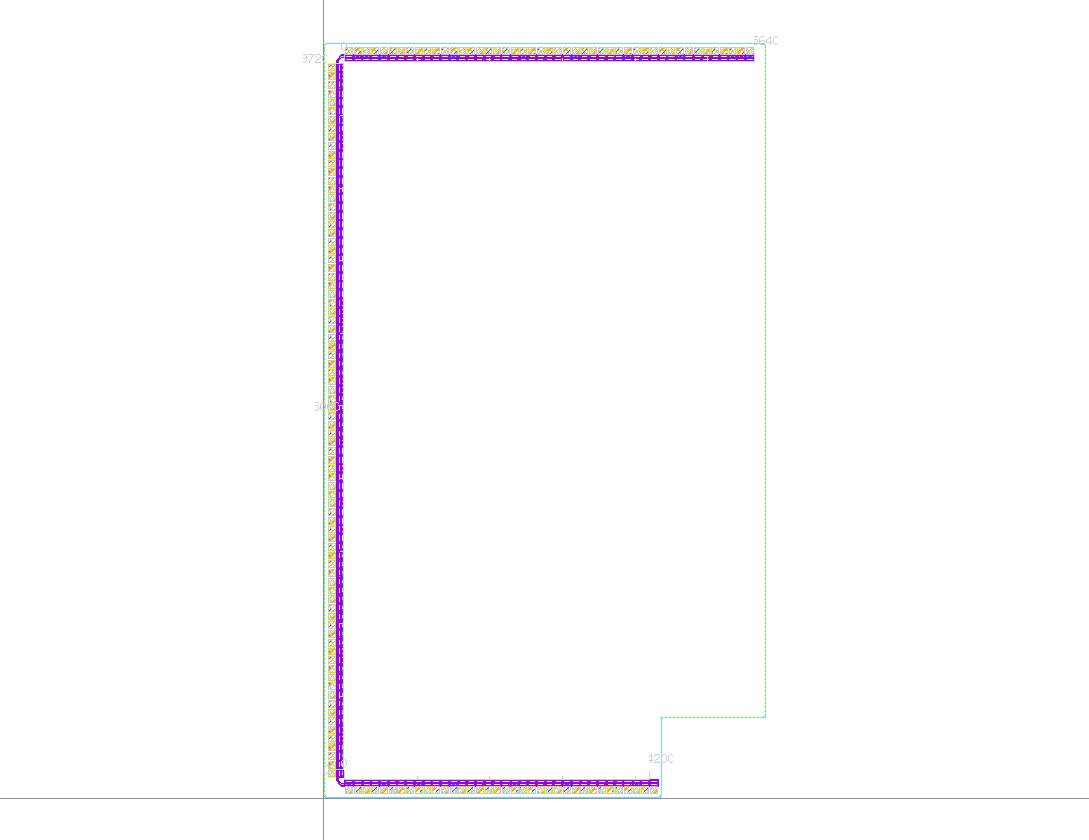 郭老师回复：
划片槽不包含在10.4mm*6.1mm面积内
斯堡的做法：WPD和WB间距1um，中间放VNN
再次调整了IO Ring的规划
与Seal Ring间距68 um (左), 59 um（上/下）, 50 um (右下)，170um（右）
上边：47个； 左边：82个； 下边：36个
CMOS Pixel Sensor设计讨论，卢云鹏
10